3rd SG13 Regional Workshop for Africa on “ITU-T Standardization Challenges for Developing Countries Working for a Connected Africa” (Livingstone, Zambia, 23-24 February 2015)
Cloud Computing and Big Data :
current state and opportunities


Zièd Choukair,
Sup’Com Tunis
zied.choukair@supcom.tn
Cloud Computing
2
Cloud Computing
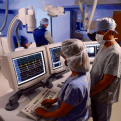 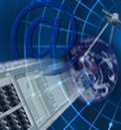 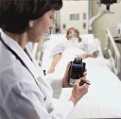 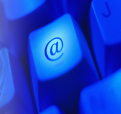 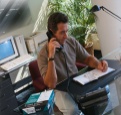 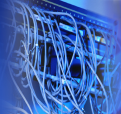 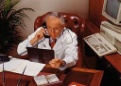 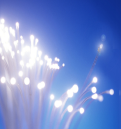 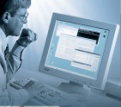 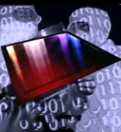 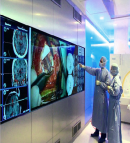 “Cloud computing: paradigm for enabling network access to a scalable and elastic pool of shareable physical or virtual resources with self-service provisioning and administration on-demand”
NOTE – Examples of resources include servers, operating systems, networks, software, applications, and storage equipment. [Source: ISO/IEC 17788 | Recommendation ITU-T Y.3500 “Information technology - Cloud computing - Overview and vocabulary”,  13 August 2014]
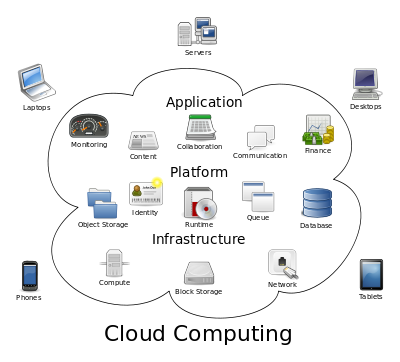 Storage-as-a-service 
Database-as-a-service 
Information-as-a-service 
Process-as-a-service 
Application-as-a-service
Integration-as-a-service 
Security-as-a-service 
Mgt/Governance-as-a-service 
Testing-as-a-service 
Network-as-a-Service
Testing-as-a-Service
SaaS
PaaS
IaaS
[Speaker Notes: A more granular classification on the basis of service provided]
Cloud Computing evolution
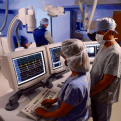 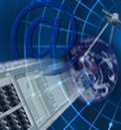 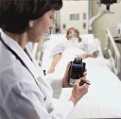 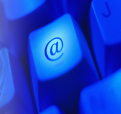 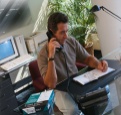 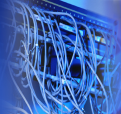 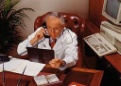 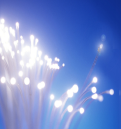 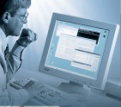 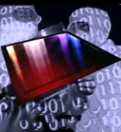 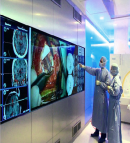 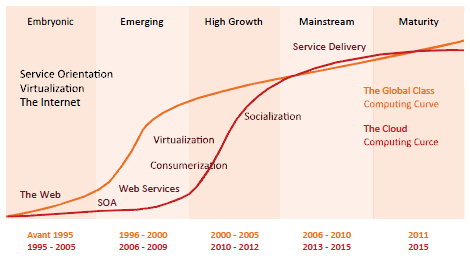 SaaS, PaaS and Iaas applications
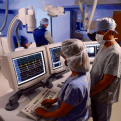 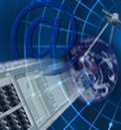 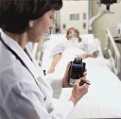 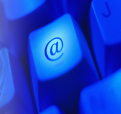 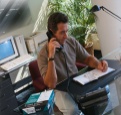 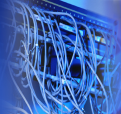 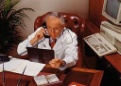 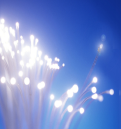 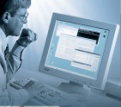 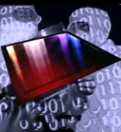 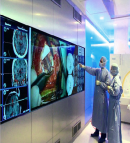 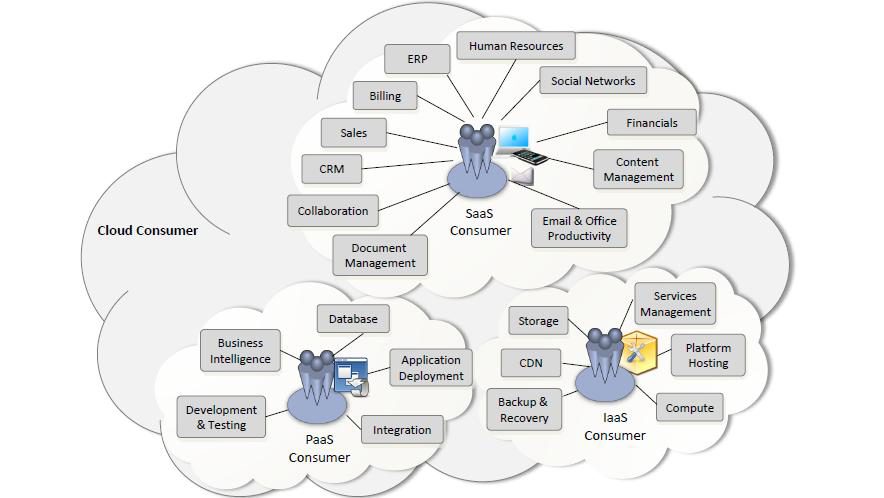 NIST Cloud Computing perspective
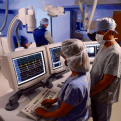 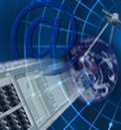 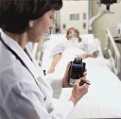 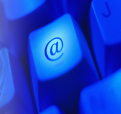 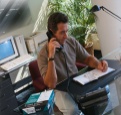 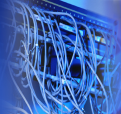 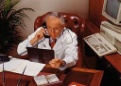 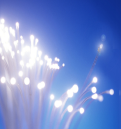 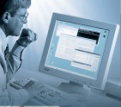 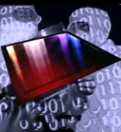 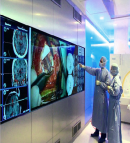 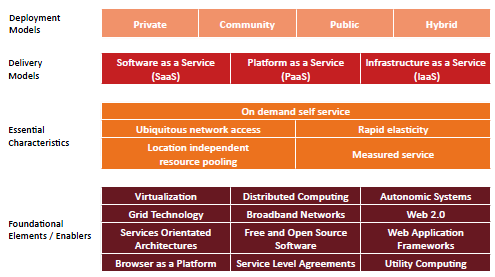 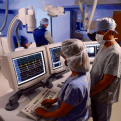 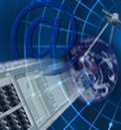 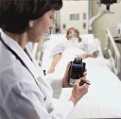 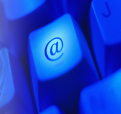 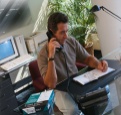 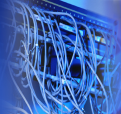 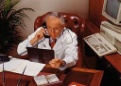 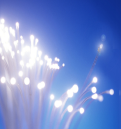 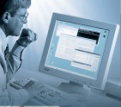 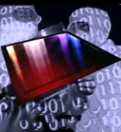 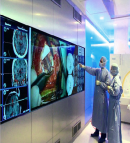 Cloud characteristics
K. Jeffery and B. Neidecker-Lutz: „Advances in Clouds – Research in Future Cloud Computing”. Expert Group Report, 2012.
Identified risks
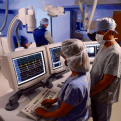 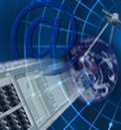 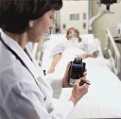 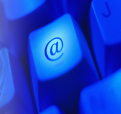 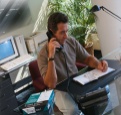 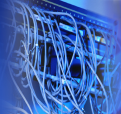 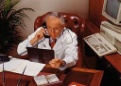 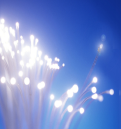 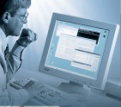 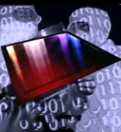 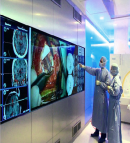 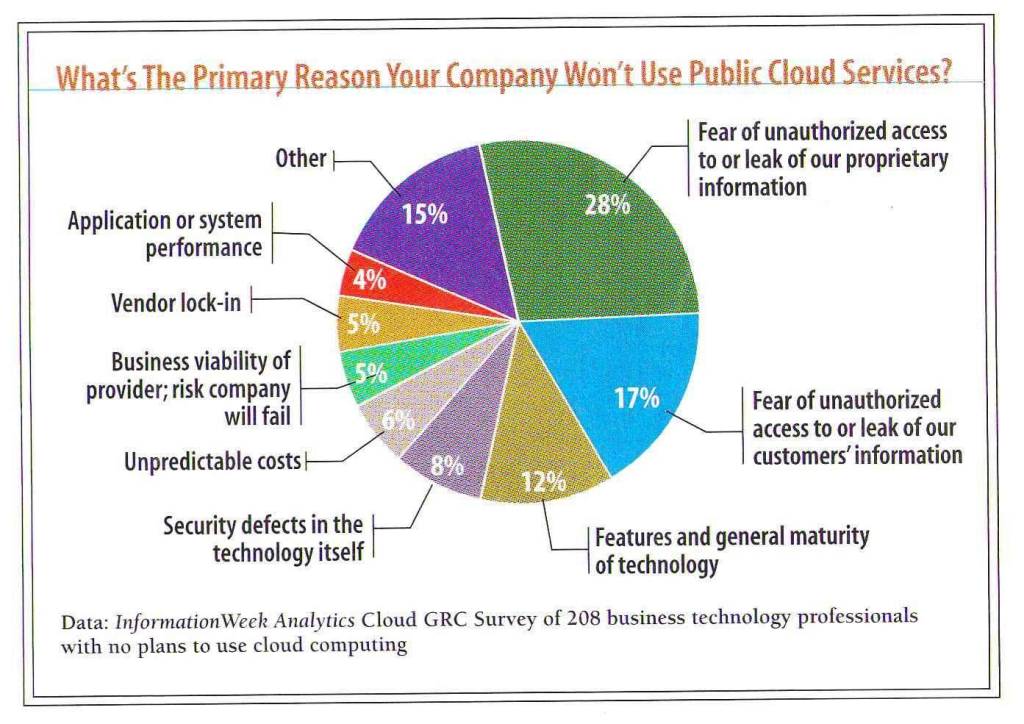 Challenges (1)
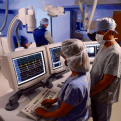 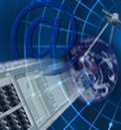 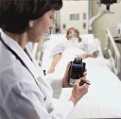 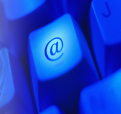 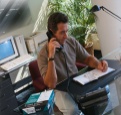 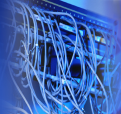 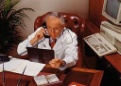 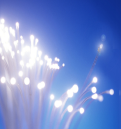 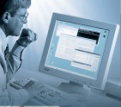 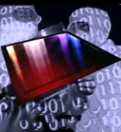 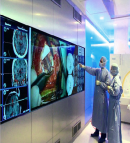 Cloud Computing Models, Architectures, and Platforms

Resource management, provisioning, and migration
Data/streams and associated retrieval/processing techniques
Security architectures, policy enforcement
Secrecy, privacy, authentication, and integrity
Content delivery, transferring, and migration
Service models
User-oriented (community, private/public, ad-hoc clouds)
Crowd collaborating models and associated platforms
Green computing
Challenges (2)
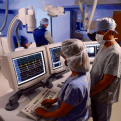 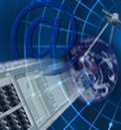 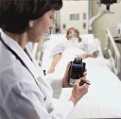 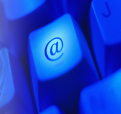 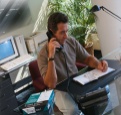 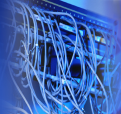 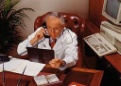 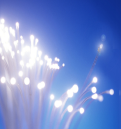 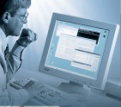 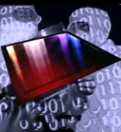 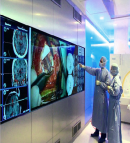 Cloud-based Systems Engineering

Innovative infrastructures, architectures, and middlewares
Resource collaboration and management
Monitoring solutions and evaluation techniques
Testing tools and techniques
Resource-effective quality of service and applications
Protocol optimizations and specific resource scheduling
Knowledge engineering and data mining techniques
Virtualization of resources
Bridging the gap between mobile access and cloud
[Speaker Notes: Modeling, analysis, design methods, and tools]
Challenges (3)
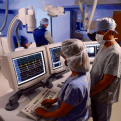 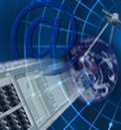 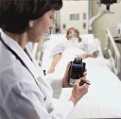 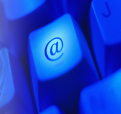 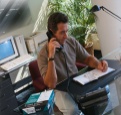 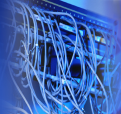 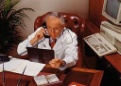 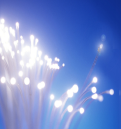 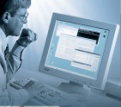 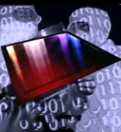 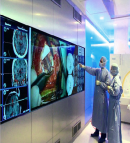 Bridging the gap between mobile and cloud

Embedded mobile platforms and technologies for mobile clouds
Innovative mobile middleware, platforms and client technologies
Smart sensor platforms and Urban (crowd) sensing
Emergent barcode/RFID/NFC-based mobile technologies
Mobile cloud data centers and storage/persistency technologies
Mobile cloud networking, communication, and tunneling
Energy-saving wireless communication technologies
Challenges (4)
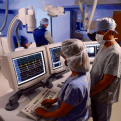 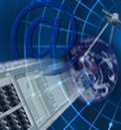 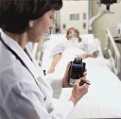 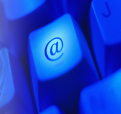 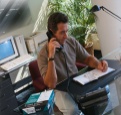 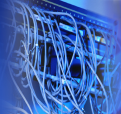 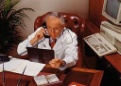 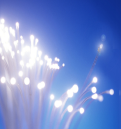 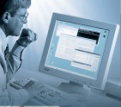 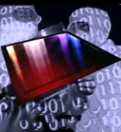 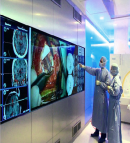 Bridging the gap between mobile and cloud through Middleware

Mobility identity & access mechanism
Context- and location-aware middleware
Agent technologies in ubiquitous, wearable, and mobile services
Messaging, media streaming, and event management middleware for mobile devices
Mobility API integration, brokerage, and management
Mobile backend as a service (MBaaS) and mobile app platform
Reliability, availability, serviceability, scalability, and disaster recovery for mobile services
Knowledge acquisition, discovery, matching, composition, and analytics for mobile services
Challenges (5)
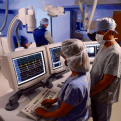 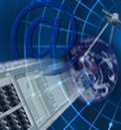 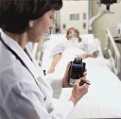 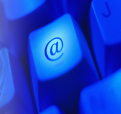 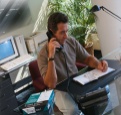 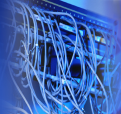 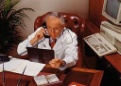 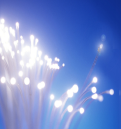 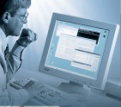 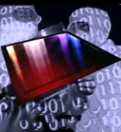 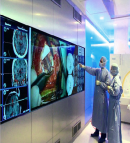 Disruptively Innovative Applications

Next generation applications enabled by the cloud
Innovative mobile, ubiquitous, and wearable applications
Mobile social networking
Ubiquitous collaborative & social services
Mobile Web
Services based on ad hoc and sensor networks
Community based computing
Personal-area services and applications 
Smart mobile SaaS on clouds
Mobile virtual and physical interactions and mobile enabled virtual reality
Mobile context-aware services and computing for clouds
Cloud-based mobile commerce applications and systems
Location-aware mobile applications on clouds
Cloud-based mobile app stores and environments
Human-centered applications based on wearable computing devices relating to Clouds
Big Data
14
Big Data
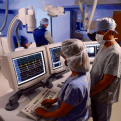 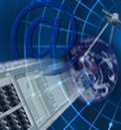 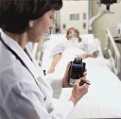 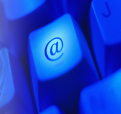 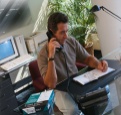 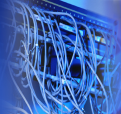 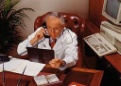 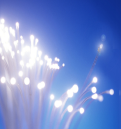 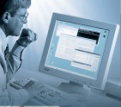 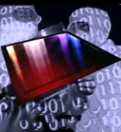 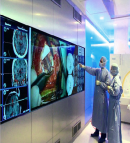 Big Data is for large data sets (volume, variety, velocity, variability, veracity, complexity) complex to analyze, capture, cure, search, share, store, transfer, visualize, and manage their privacy.

Big Data Is About Massive Data Volume
Big Data Means Unstructured Data
Big Data Is for Social Media & Sentiment Analysis

Log data collected from hundreds for distributed servers
Different file format (each CDN has its own format), variable arrival rate …
Different file sizes: from 20MB to few Bytes … (Akamai sends fixed size, Level3 sends us more than 80,000 small files / day, EdgeCast Verizon send  variable file size …)

Big data uses inductive statistics and concepts from nonlinear system identification to infer laws (regressions, nonlinear relationships, and causal effects) from large sets of data to reveal relationships, dependencies and perform predictions.
Big Data Landscape …
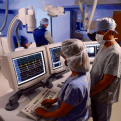 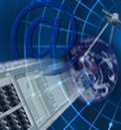 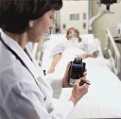 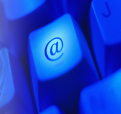 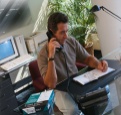 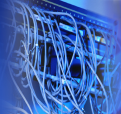 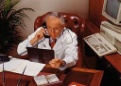 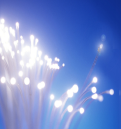 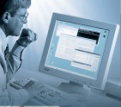 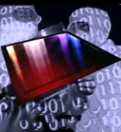 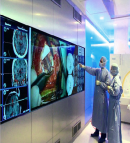 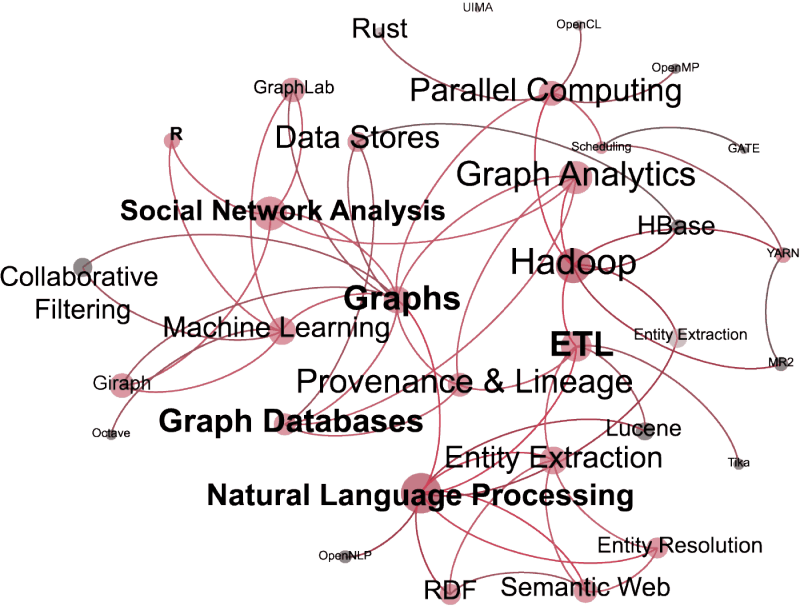 Big Data Use Cases (IBM)
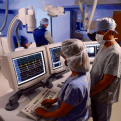 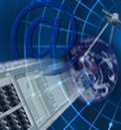 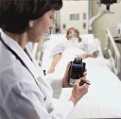 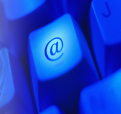 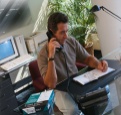 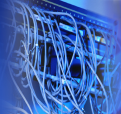 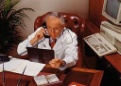 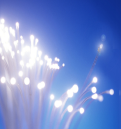 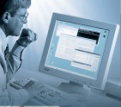 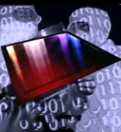 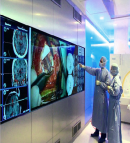 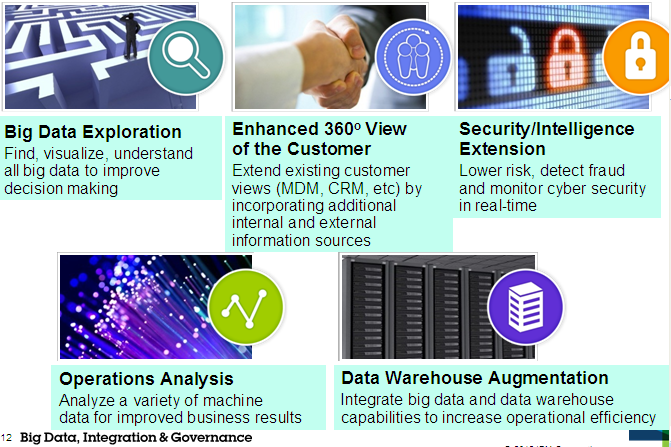 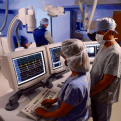 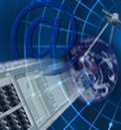 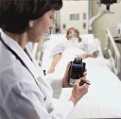 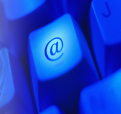 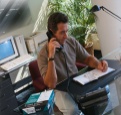 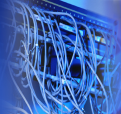 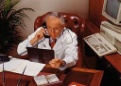 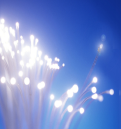 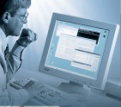 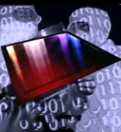 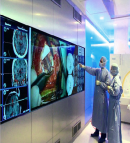 Big Data Adoption Today(Source: Gartner Sept 2013)
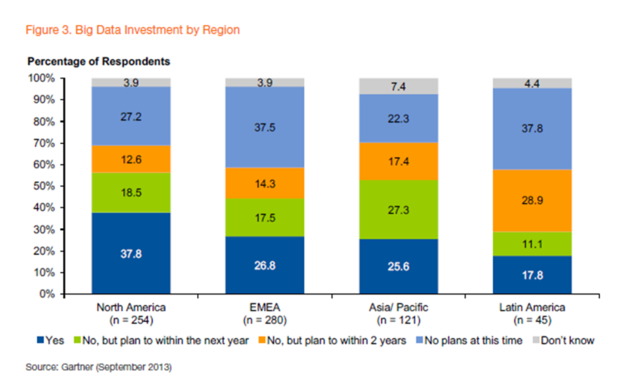 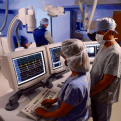 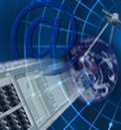 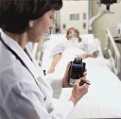 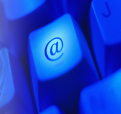 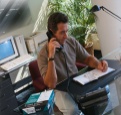 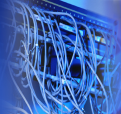 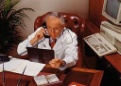 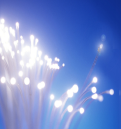 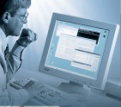 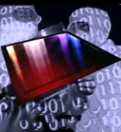 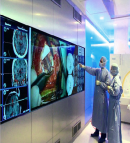 An Abundance of Technologies …
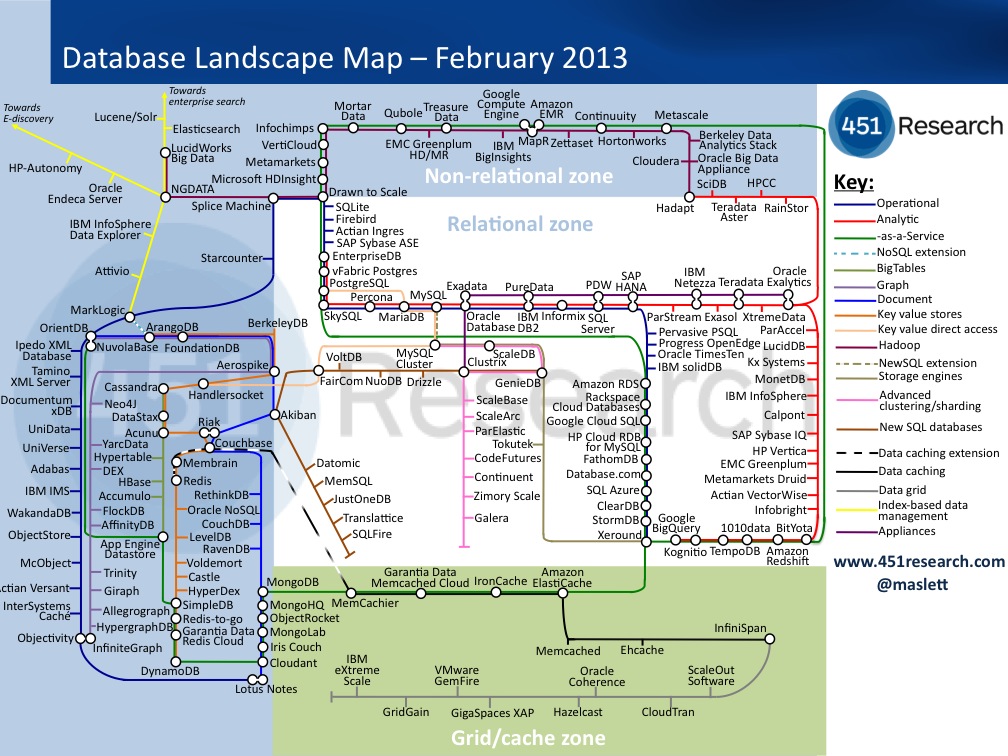 Big Data Technologies …
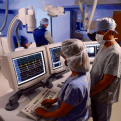 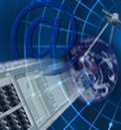 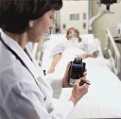 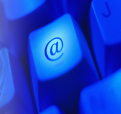 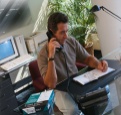 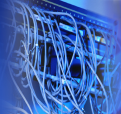 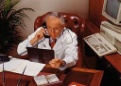 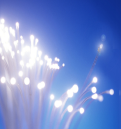 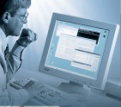 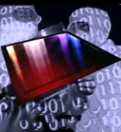 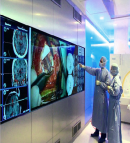 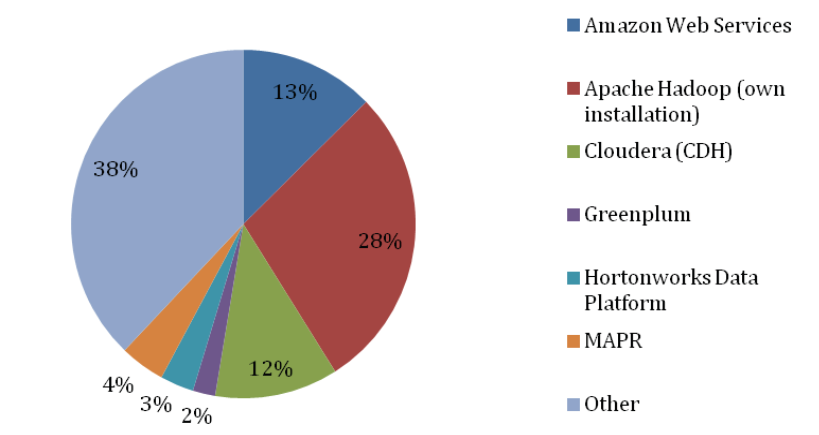 Big impact of Big Data
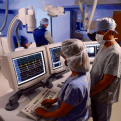 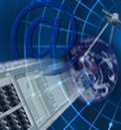 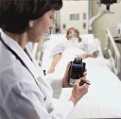 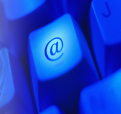 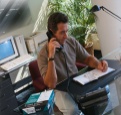 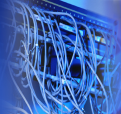 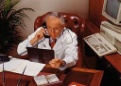 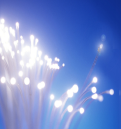 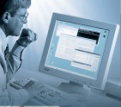 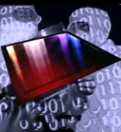 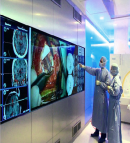 Business intelligence and analytics (BI&A)
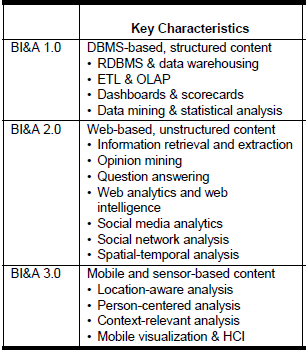 Big impact of Big Data
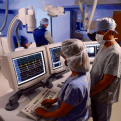 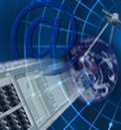 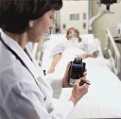 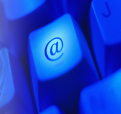 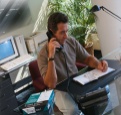 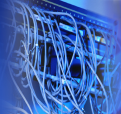 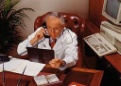 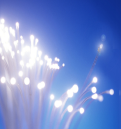 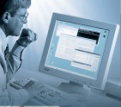 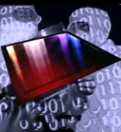 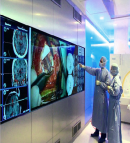 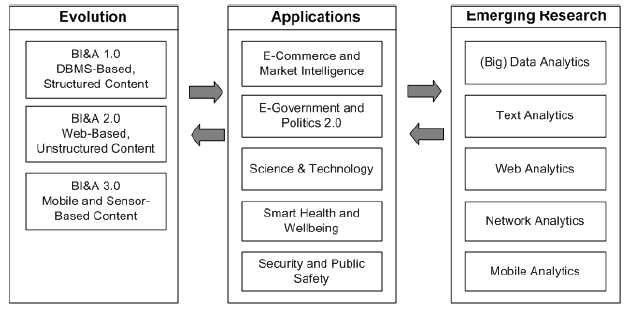 Challenges (1)
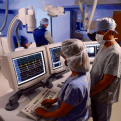 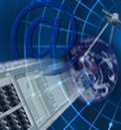 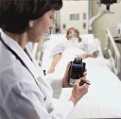 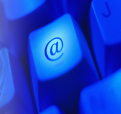 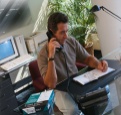 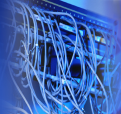 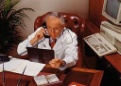 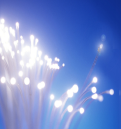 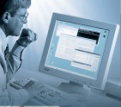 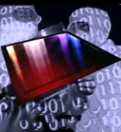 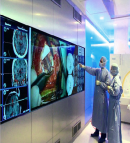 Big Data Models and Algorithms 
Foundational Models
Algorithms and Programming Techniques
Analytics and Metrics
Representation Formats for Multimedia Big Data

Big Data Architectures 
Big Data as a Service
Cloud Computing Techniques for Big Data
Big Data Open Platforms
Big Data in Mobile and Pervasive Computing

Big Data Search and Mining 
Algorithms and Systems for Big Data Search
Distributed, and Peer-to-peer Search
Machine learning based on Big Data
Visualization Analytics for Big Data
Challenges (2)
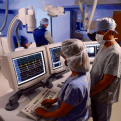 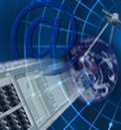 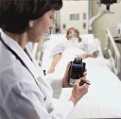 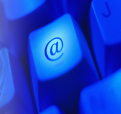 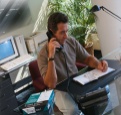 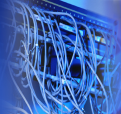 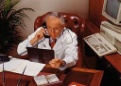 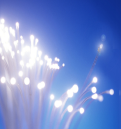 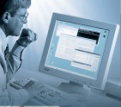 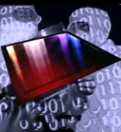 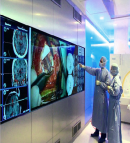 Big Data Management 
Big Data Persistence and Preservation
Big Data Quality and Provenance Control
Management Issues of Social Network Big Data

Big Data Protection, Integrity and Privacy 
Models and Languages for Big Data Protection
Privacy Preserving Big Data Analytics
Big Data Encryption

Security Applications of Big Data 
Anomaly Detection in Very Large Scale Systems
Collaborative Threat Detection using Big Data Analytics
Challenges (3)
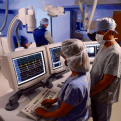 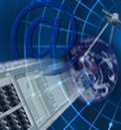 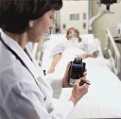 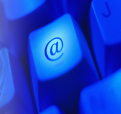 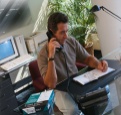 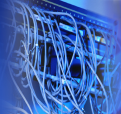 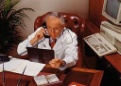 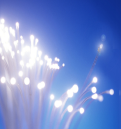 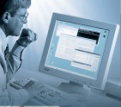 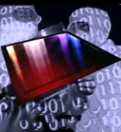 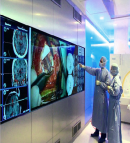 Big Data for Enterprise and Society 

Big Data Economics
Value Creation through Big Data Analytics
Big Data for Business Model Innovation
Big Data in Business Performance Management
SME-centric Big Data Analytics
Big Data for Verticals
Scientific Applications of Big Data
Large-scale Social Media and Recommendation Systems
Big Data in Enterprise Management Models and Practices
Big Data in Government Management Models and Practices
Big Data in Smart Planet Solutions
Big Data for Enterprise Transformation
Cloud Computing and Big Data
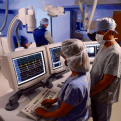 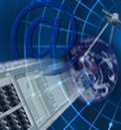 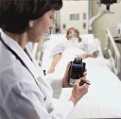 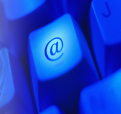 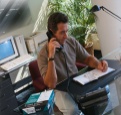 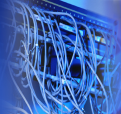 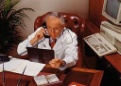 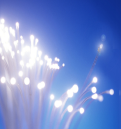 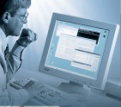 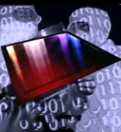 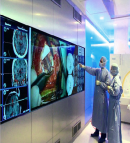 Convergent models and technologies

The cloud as an enable for Big Data Analytics : AaaS

A compelling compilation

A symbiosis between Cloud Computing, Big Data, and Mobile

Cloud, big data, and mobile computing are related, and benefit from each other : we should treat these three concepts as one

Undeniable interdependence between cloud computing, big data and mobile and multiply as data growth and mobile use continue.